Surfaces and FilmsSession 5A: Ion solid interaction, film growth in PVD
Jari Koskinen
  Aalto University
Page 1
Sputtering
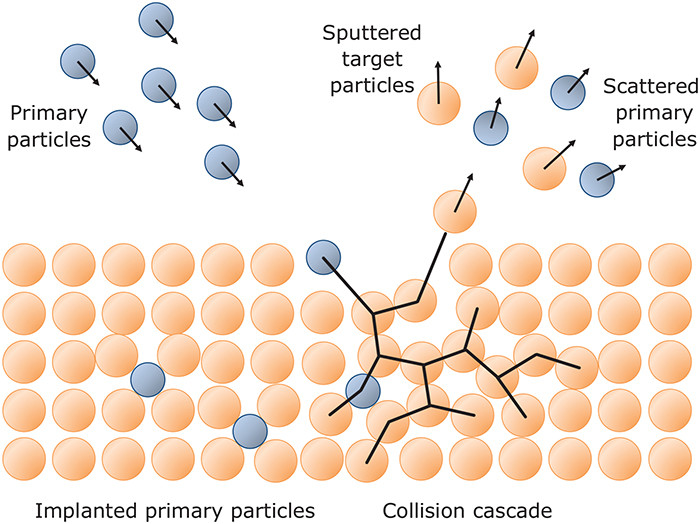 Sivu 2
5 kV Ar-ion hitting Ni (001) surface MD simulation Kai Nordlund http://www.acclab.helsinki.fi/~knordlun/anims.html
Sivu 3
Energetic ion and surface interactions
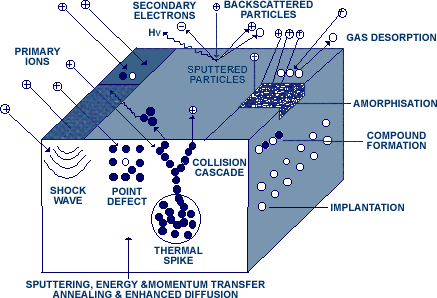 collision cascade  10 -14 – 10 -13 s
 thermal spike   10 -13 – 10 -12 s
 Fast diffusion
 fast cooling
 relaxation
Kts. simulaatio
4
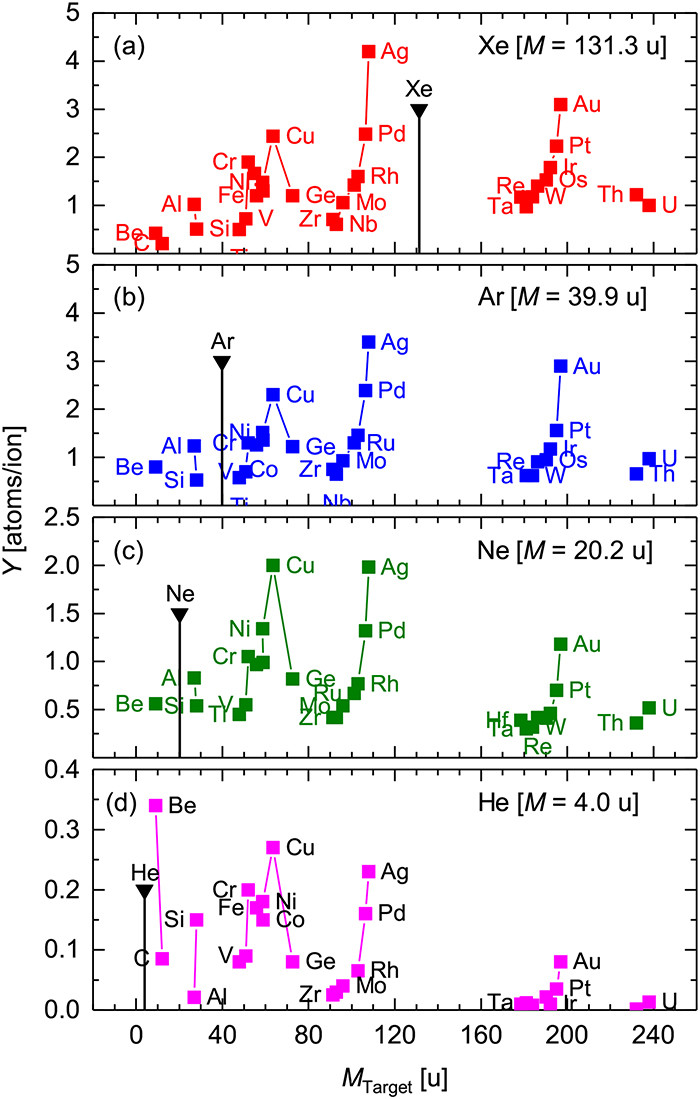 Sputtering yield Y
Y = (outgoing sputtered atoms)ave/(incoming ions)
FIG. 7. Sputtering yield Y versus target particle mass M Target for sputtering with Xe ions [panel (a), Ref. 60], Ar ions [panel (b), Ref. 64], Ne ions [panel (c), Ref. 64], or He ions [panel (d), Ref. 60]. E Ion = 600 eV and α = 0 °. The vertical lines mark the primary ion mass M Ion. Please note the different scales. Modified after Ref. 20.
Published in: Carsten Bundesmann; Horst Neumann; Journal of Applied Physics  124, 231102 (2018)
DOI: 10.1063/1.5054046
Copyright © 2018 Author(s)
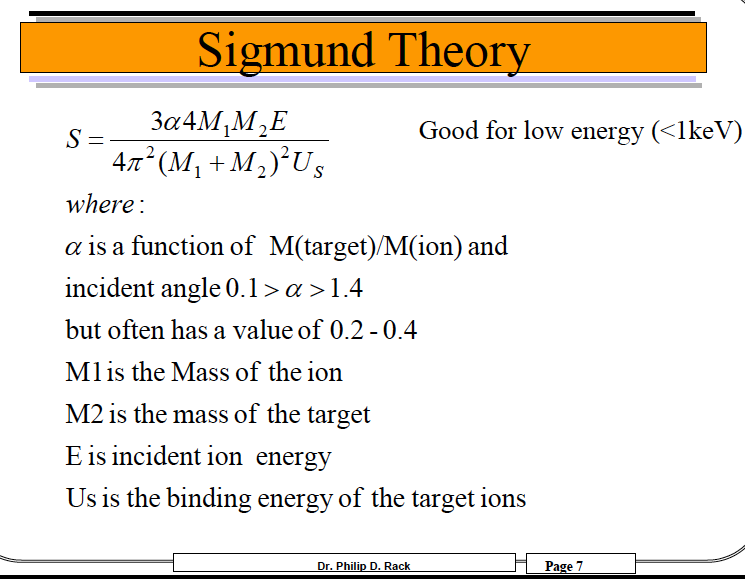 Sputtering yield of elements
Y
Thomas M. Christensen
UCCS 2000
6
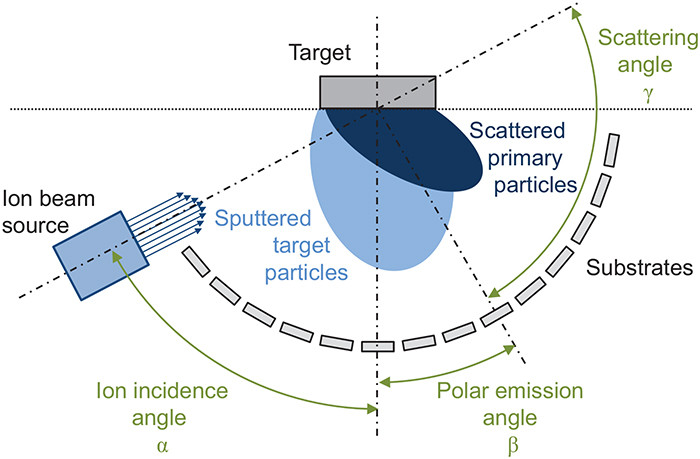 FIG. 14. Schematic drawing of an IBSD setup. Reproduced with permission from Bundesmann et al., Thin Solid Films 589, 487 (2015). Copyright 2015 Elsevier.
Published in: Carsten Bundesmann; Horst Neumann; Journal of Applied Physics  124, 231102 (2018)
DOI: 10.1063/1.5054046
Copyright © 2018 Author(s)
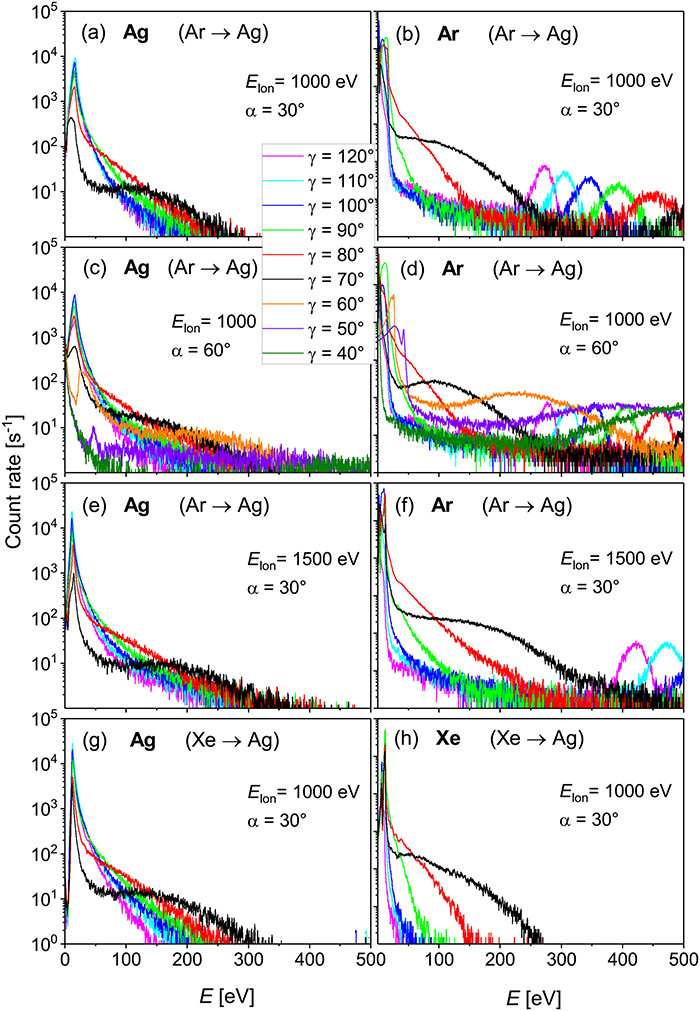 Kinetic energy of sputtered ion
FIG. 18. Measured energy distributions of sputtered target ions [panels (a), (c), (e), and (g)] and scattered primary ions [panels (b), (d), (f), and (h)] in dependence on the scattering angle γ for the bombardment of an Ag target with Ar ions [panels (a)–(f)] or Xe ions [panels (g) and (h)]. The data are shown for different sets of process parameters ( E Ion, α). The same line color represents the same scattering angle γ (but not necessarily the same scattering angle β). Reproduced with permission from Bundesmann et al., Contrib. Plasma Phys. 55, 737 (2015). Copyright 2015 Wiley-VCH.
Published in: Carsten Bundesmann; Horst Neumann; Journal of Applied Physics  124, 231102 (2018)
DOI: 10.1063/1.5054046
Copyright © 2018 Author(s)
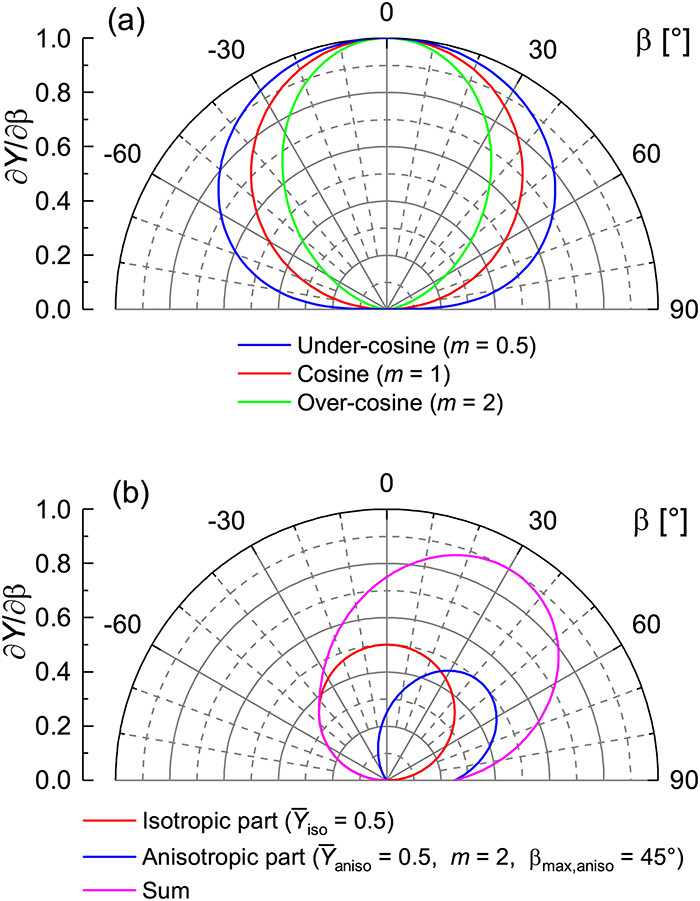 Examples of calculated angular distributions according to Eq. (9) [panel (a)] or Eq. (10) [panel (b)]. The parameters are given below each panel
Sivu 9
Sputter yield angle dependence
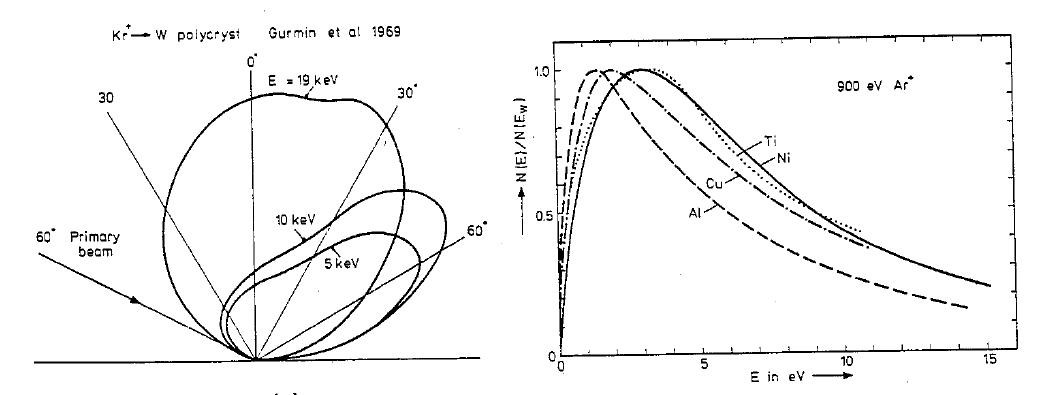 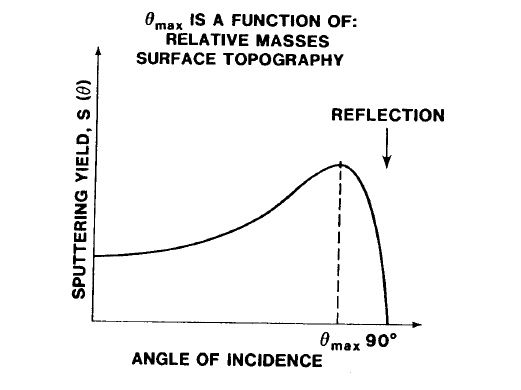 Y
Ɵ
10
Fraction of Ar sputter ions remain in film (and target)
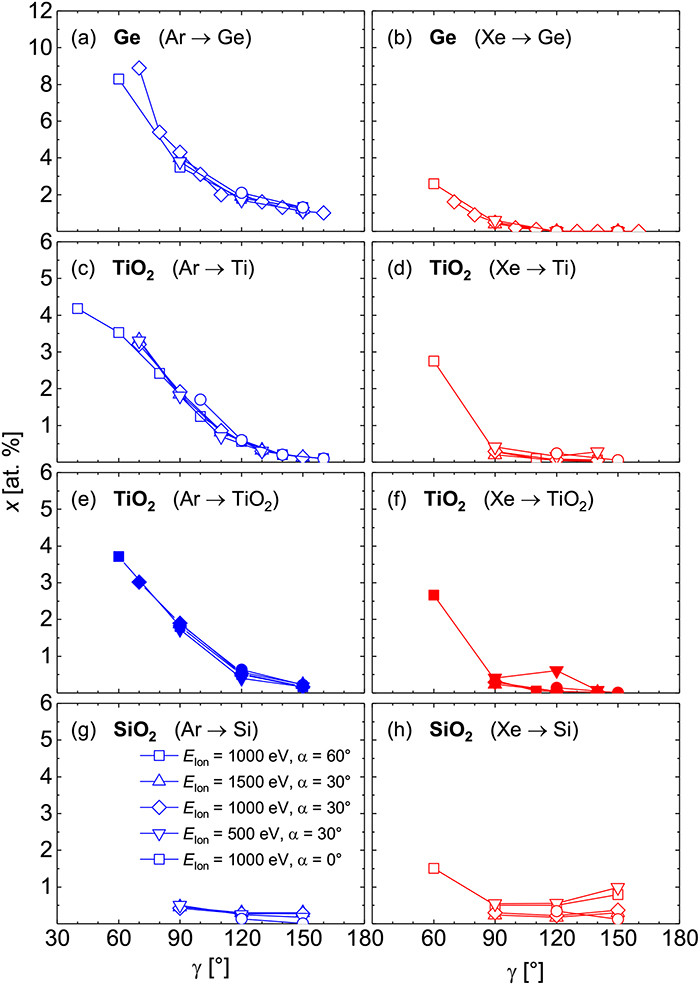 FIG. 21. Atomic fraction x of process gas particles versus scattering angle γ inside Ge thin films [panels (a) and (b)], TiO 2 thin films [panels (c)–(f)], and SiO 2 thin films [panels (g) and (h)] grown by (reactive) IBSD using Ar ions (blue symbols) or Xe ions (red symbols) and a metallic target (open symbols) or a ceramic target (closed symbols). Symbols of the same shape represent the same set of process parameters ( E Ion, α). Please note the different scales. Reproduced with permission from Bundesmann et al., Thin Solid Films 589, 487 (2015). Copyright 2015 Elsevier (Ge films); Bundesmann et al., Appl. Surf. Sci. 421, 331 (2017). Copyright 2017 Elsevier (TiO 2 films and Ti target); Bundesmann et al., Eur. Phys. J. B 90, 187 (2017). Copyright 2017 Springer (TiO 2 films and TiO 2 target); Mateev et al., Eur. Phys. J. B 91, 45 (2018). Copyright 2018 Springer (SiO 2 films).
Published in: Carsten Bundesmann; Horst Neumann; Journal of Applied Physics  124, 231102 (2018)
DOI: 10.1063/1.5054046
Copyright © 2018 Author(s)
Film growth mechanisms
12
PVD (Physical Vapour Deposition)
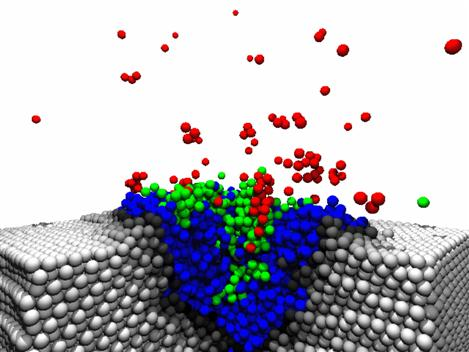 Material from solid or gas
Plasma
Energetic ions hit surface
Ions and neutrals grow the film
www.iap.tuwien.ac.at/www/opt/images/parasol.jpg
Carbon thin films growth MD simulation50 eV
Sivu 14
PVD growth process
Ion energy Ei 10 - 1000 eV
Surface temperature  -190°C - 500°C (normally < 200°C)
incidence angle
Ion density
Gas pressure
Substrate surface
Chemistry
Impurities
Topography
15
Coating structure and plasma parameters
16
10/6/20
Coating structure and plasma parameters
hot
slow
temperature
ions
fast
cold
17
10/6/20
Coating structure and plasma parameters
slow
hot
temperature
ions
cold
fast
18
10/6/20
Subplantation
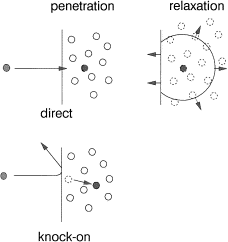 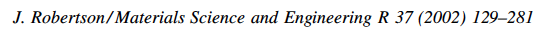 Sivu 19
Competition of growing crystals
Handbook of Deposition Technologies for Films and Coatings - Science, Applications and Technology (3rd Edition)
Edited by: Martin, Peter M. © 2010 William Andrew Publishing
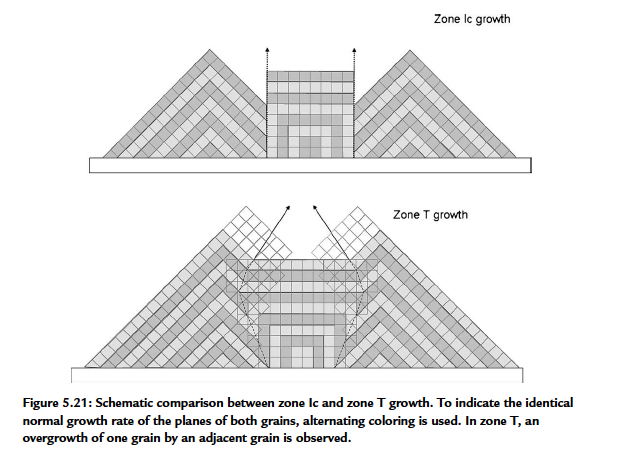 Sivu 20
Subplantation, in amorphous carbon films
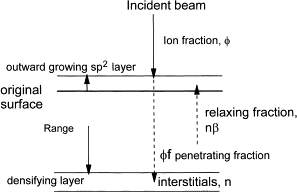 Schematic diagram of densification by subplantation. A fraction of the incident ions penetrate the film and densify it, the remainder end up on the surface to give thickness growth.
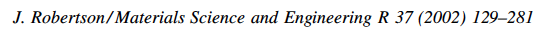 Sivu 21
Subplantation -> Ion peening
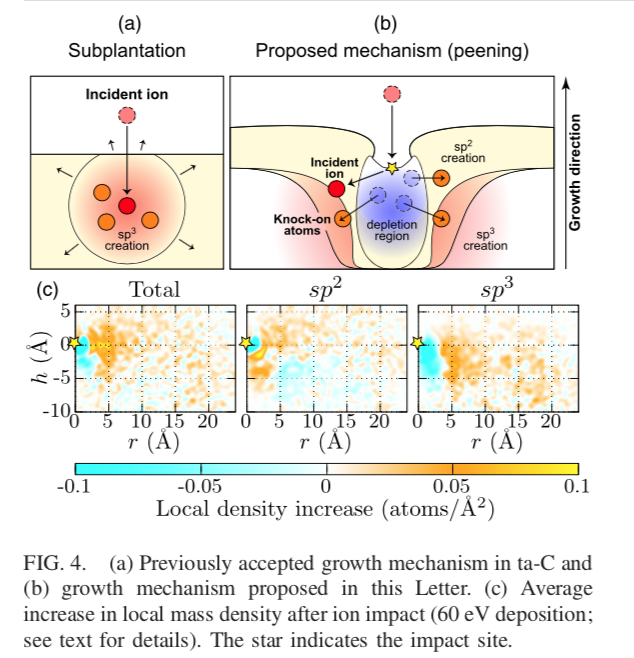 Miguel A. Caro, Volker L. Deringer, 
Jari Koskinen, Tomi Laurila, Gábor Csányi,
 PHYSICAL REVIEW LETTERS 120, 166101 (2018)
Sivu 22
Subplantation and experiments -Carbon
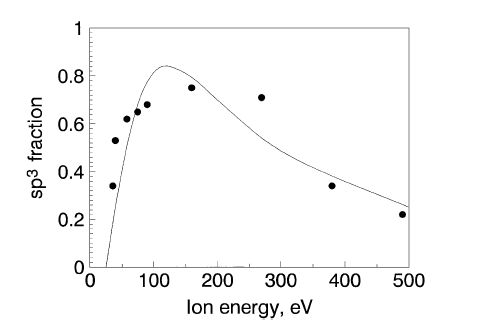 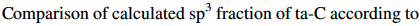 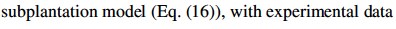 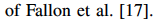 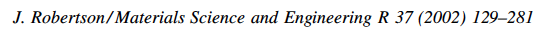 Sivu 23
Ta-C film growth molecular dynamic simulation, 
Miguel Caro https://zenodo.org/record/1133425
In coming
100 eV carbon ions
Dr. Miguel Caro simulations
Growing film
Sivu 24
Ion bombardmentEffects to thin film properties:
Sivu 25
Stress Control
Gas pressure /temperature
 Tensile stress due to collapsing of voids
Higher temperature annealing of structure – low stress
 Compressive stress – subplantation
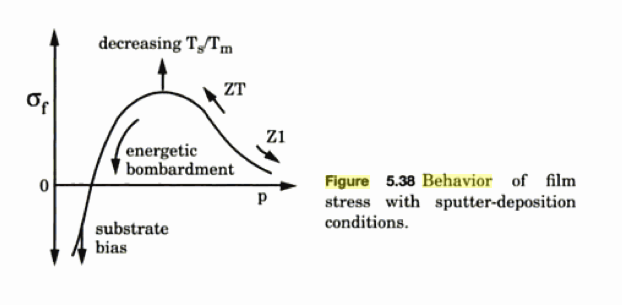 tensile
compressive
High > 10eV
Low < 1eV
Ion energy
26
10/6/20
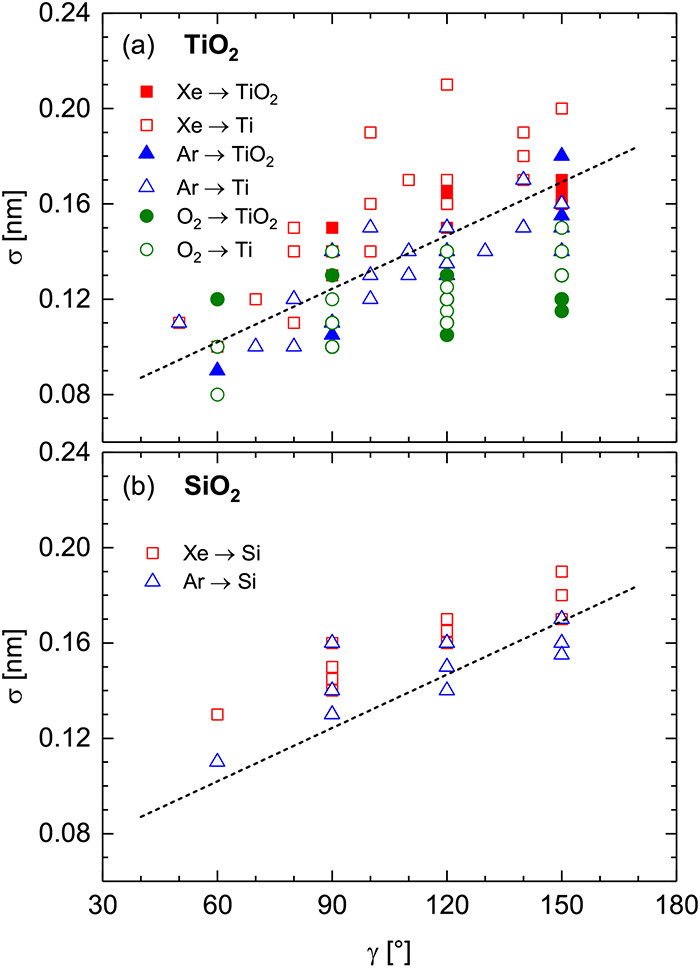 Surface roughness
FIG. 22. Surface roughness σ versus scattering angle γ of TiO 2 thin films [panel (a)] and SiO 2 thin films [panel (b)] grown by reactive IBSD using process gas Xe (red symbols), Ar (blue symbols), or O 2 (green symbols) and a metallic target (open symbols) or a ceramic target (closed symbols). The dashed lines serve as a guide to the eye. Reproduced with permission from Bundesmann et al., Eur. Phys. J. B 90, 187 (2017). Copyright 2017 Springer (TiO 2 films, Ar and Xe ions, and TiO 2 target); Bundesmann et al., Appl. Surf. Sci. 421, 331 (2017). Copyright 2017 Elsevier (TiO 2 films, Ar and Xe ions, and Ti target); Pietzonka et al., Eur. Phys. J. B 91, 252 (2018). Copyright 2018 Springer (TiO 2 films, O 2 ions, and Ti and TiO 2 target); Mateev et al., Eur. Phys. J. B 91, 45 (2018). Copyright 2018 Springer (SiO 2 films).
Published in: Carsten Bundesmann; Horst Neumann; Journal of Applied Physics  124, 231102 (2018)
DOI: 10.1063/1.5054046
Copyright © 2018 Author(s)
Ion beam nano roughening
Enhanced adhesion
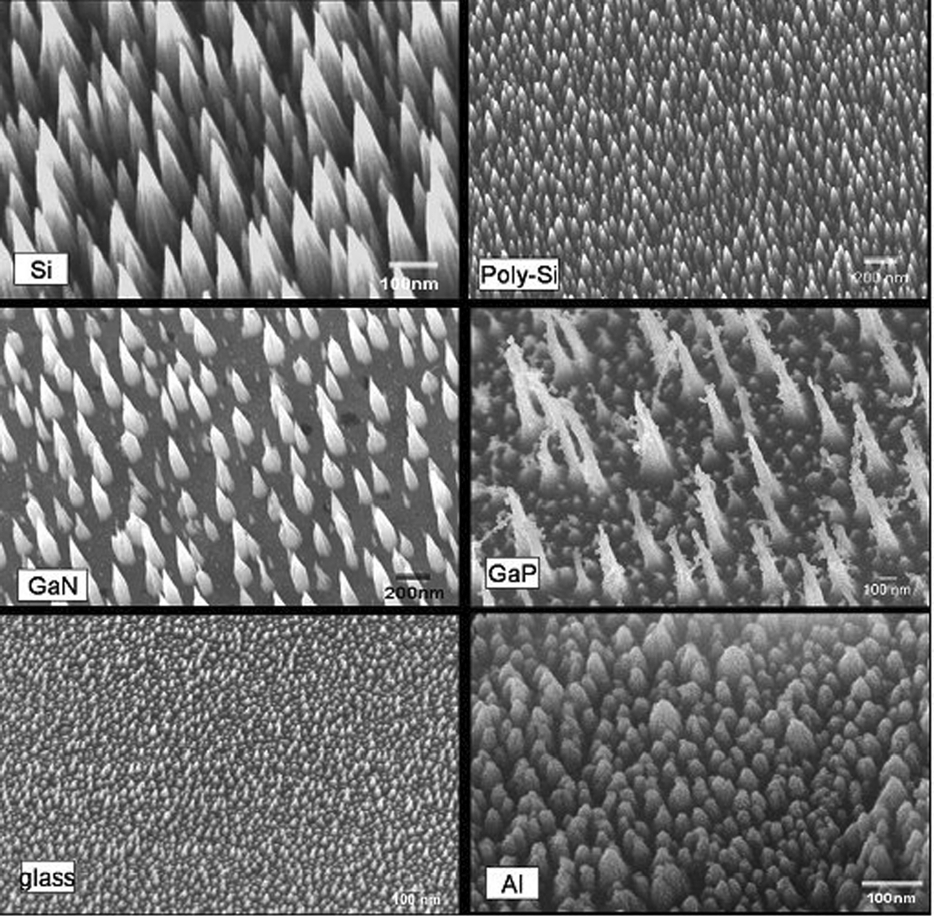 28
Index of refraction
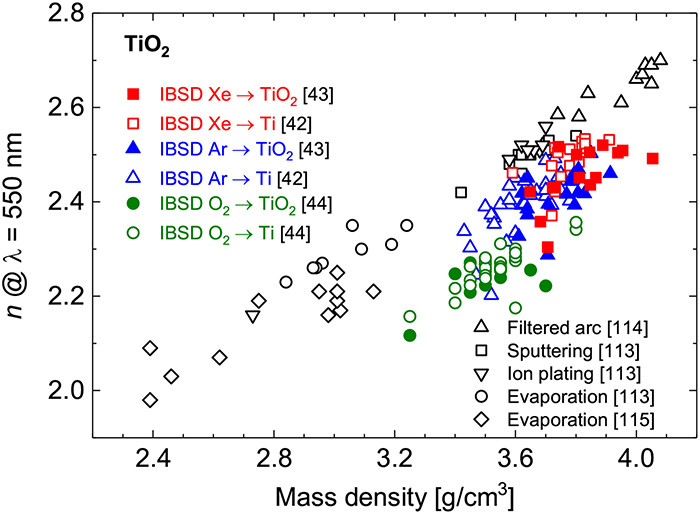 FIG. 24. Index of refraction n at λ = 550 nm versus mass density of TiO 2 thin films grown by various PVD techniques.42–44,113–115 Reproduced with permission from Bundesmann et al., Appl. Surf. Sci. 421, 331 (2017). Copyright 2017 Elsevier.
Published in: Carsten Bundesmann; Horst Neumann; Journal of Applied Physics  124, 231102 (2018)
DOI: 10.1063/1.5054046
Copyright © 2018 Author(s)
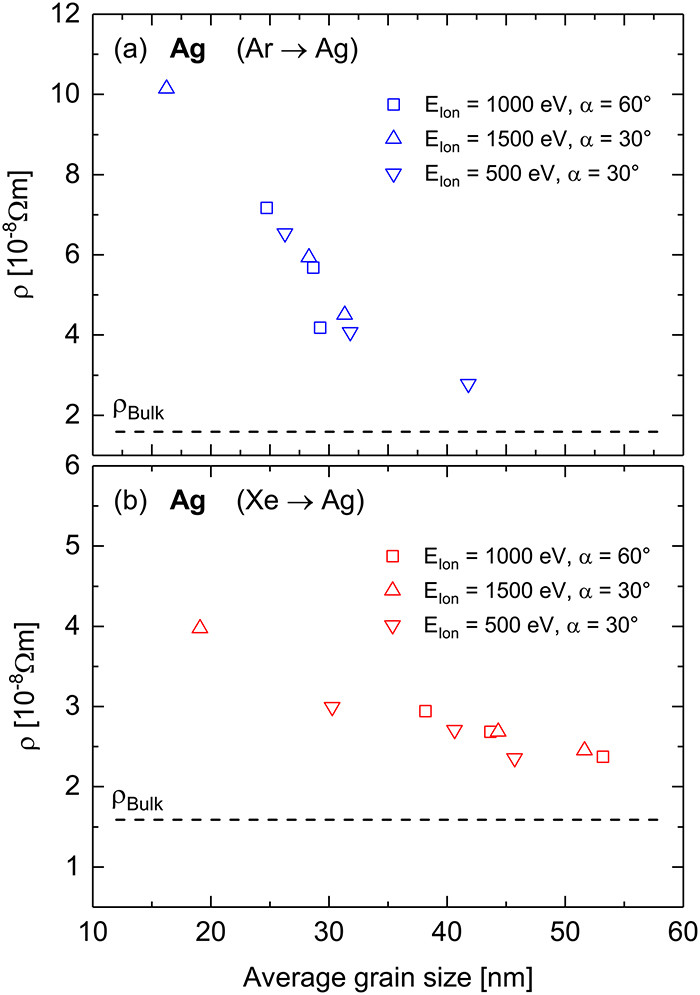 Electrical resistivity
FIG. 20. Electrical resistivity ρ versus average grain size of Ag thin films grown by IBSD using Ar ions [panel (a)] or Xe ions [panel (b)]. Please note the different scales. The data are shown for different sets of process parameters ( E Ion, α). The horizontal dashed lines indicate the electrical resistivity of Ag bulk. Reproduced with permission from Bundesmann et al., Thin Solid Films 551, 46 (2014). Copyright 2014 Elsevier.
Published in: Carsten Bundesmann; Horst Neumann; Journal of Applied Physics  124, 231102 (2018)
DOI: 10.1063/1.5054046
Copyright © 2018 Author(s)